Tribunales Ambientales
Lunes 21 de octubre de 2024
Dr. Ezio Costa Cordella
Bases e instrumentos del Derecho Ambiental
PPT por: Ayudante Felipe Contardo Cortés
‹#›
[Speaker Notes: Riquelme Salazar, C. (2013). Los tribunales ambientales en Chile. ¿Un avance hacia la implementación del derecho de acceso a la justicia ambiental?. Revista Catalana De Dret Ambiental, 4(1). https://doi.org/10.17345/rcda1335
Contardo Cortés, F. (2023). La defensoría de la naturaleza: un aporte necesario para el acceso a la justicia ambiental en Chile. pp. 21-70. Disponible en https://repositorio.uchile.cl/handle/2250/196894
Libertad y Desarrollo (2022). Aumento de Tribunales Ambientales: El triple de recursos para la misma labor. Disponible en: https://lyd.org/wp-content/uploads/2022/07/TP-1552-TRIBUNALES-AMBIENTALES.pdf
Burdyshaw (2012). ¿Qué puede aprender Chile de la experiencia de otros tribunales ambientales en el mundo? En: Revista de Justicia Ambiental IV (4). Disponible en: http://www.revistajusticiaambiental.cl/wp-content/uploads/2018/03/art_04_04.pdf]
Contenidos
01
02
03
Acceso a la Justicia Ambiental
Antecedentes de 
Ley N° 20.600
Tribunal Ambiental
04
05
06
TA: Integración y nombramiento
TA: Competencia y legitimación activa
TA: Procedimientos
‹#›
[Speaker Notes: 1) Acceso a la Justicia Ambiental 
Definición. 
Barreras. 
2) Antecedentes Ley N° 20.600
Tendencia a la especialización de tribunales.
Protocolo de acuerdo y rol de contrapeso de la SMA.
Tramitación desde 2009-2014 (5 años). 
3) Definición (art. 1): 
4) Orgánico:
3 tribunales (art. 5)
Integración mixta (art. 2)
Nombramiento (art. 2)
Causales de cesación (art. 12)
5) Competencia y legitimación activa (art. 17 y 18)
6) Procedimientos 
Disposiciones comunes 
Amicus Curiae (art. 19)
Medidas cautelares (art. 24)
Sentencias (art. 25)
Recursos (art. 26)
Reclamaciones (art. 27 a 31).
Análisis de admisibilidad. 
Daño ambiental (art. 33 a 44)]
01
Acceso a la Justicia Ambiental
‹#›
1.1) Acceso a la Justicia (general)
Reconocimiento
Conceptualización
Artículo 19 N° 3 CPR:
Escasos reconocimientos expresos en el derecho comparado. 
Reconocimiento jurisprudencial Corte IDH. 
Propuesta constitucional de 2022 lo incorporaba expresamente.
Nace como una garantía del del debido proceso.
Concepto discutido y en construcción. 
Discusión: ¿Solo vías judiciales o también extrajudiciales?
Esencial para el Estado de Derecho. 
Condiciona efectividad o vigencia de los demás derechos fundamentales garantizados.
Evita la autotutela. 
Vías igualitariamente accesibles para toda persona (igualdad sustantiva).
Se asegura a todas las personas: 
“La igual protección de la ley en el ejercicio de sus derechos.” (inciso primero). 
“Toda persona tiene derecho a defensa jurídica en la forma que la ley señale (...)” (inciso segundo).  
“La ley arbitrará los medios para otorgar asesoramiento y defensa jurídica a quienes no puedan procurárselos por sí mismos (...)” (inciso tercero).
‹#›
Acceso a la justicia: “es más que acceso a los tribunales: es el acceso a un remedio eficaz para un problema tutelado por el derecho”
PNUD, 2005.
‹#›
1.2) Acceso a la Justicia Ambiental
“Deberá proporcionarse acceso efectivo a los procedimientos judiciales y administrativos, entre estos el resarcimiento de daños y los recursos pertinentes”.
Declaración de Río: Principio 10 (derechos de acceso)
Antecedentes
Declaración de Estocolmo de 1972.
Carta Mundial de la Naturaleza de 1982.
Triada de derechos de acceso a la información, a la participación y a la justicia en asuntos ambientales.
Núcleo de la democracia ambiental. 
Son son correlativos e interdependientes (Costa Cordella y Rivera Riveros, 2021). 
Derechos procedimentales.
En Chile
Existencia de tribunales especiales: Tribunales Ambientales. 
Exigencia del agotamiento de la vía administrativa.
Propuesta constitucional de 2022 lo reconocía expresamente.
Acuerdo de Escazú
(art. 8)
‹#›
[Speaker Notes: En resumen, el acceso a la justicia ambiental cumple cuatro propósitos principales. 
En primer lugar, permite a la sociedad civil exigir a sus gobiernos información de relevancia ambiental que de otro modo se les negaría. 
En segundo lugar, posibilita garantizar el derecho de las personas a participar de manera significativa y apropiada en la toma de decisiones sobre asuntos ambientales. 
En tercer lugar, permite nivelar asimetrías al dar poder a grupos que normalmente no tienen influencia en los procesos legislativos, no son oídos por el gobierno, y que tampoco pueden defender sus derechos en tribunales u otras vías existentes. 
Finalmente, en cuarto lugar, también aumenta las posibilidades de que personas afectadas por algún daño ambiental puedan obtener reparación (Stec y Casey-Lefkowitz, 2000 en World Resources Institute, 2008, pp. 36-37).]
1.2) Acceso a la Justicia Ambiental
Acceso a la Justicia Ambiental: “la capacidad de los ciudadanos de recurrir a árbitros imparciales e independientes para proteger los derechos ambientales o para corregir un daño ambiental y resolver de manera expedita disputas relacionadas con el acceso a la información y la participación en decisiones que afectan el ambiente”.
CEPAL, 2013.
‹#›
1.3) Barreras de Acceso a la Justicia Ambiental
“(...) no basta con el reconocimiento del derecho de acceso a la justicia en general para la correcta resolución de conflictos socioambientales. Este tipo de litigios cuenta con características especiales que determinan dicha insuficiencia, generando nuevas barreras de acceso y empeorando algunas comunes al acceso a la justicia en general.”
Contardo Cortés, 2023.
‹#›
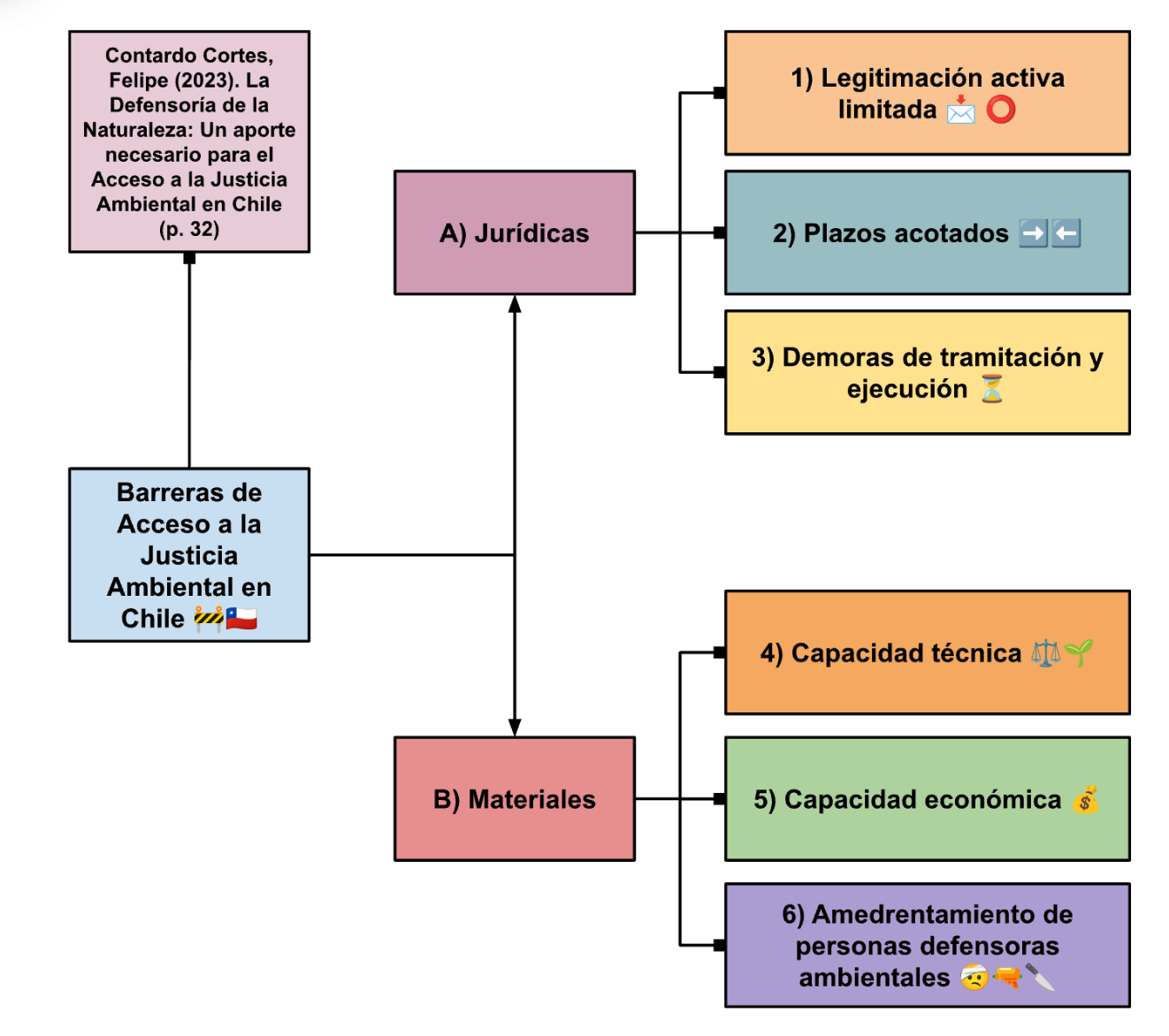 1.3) Barreras de Acceso a la Justicia Ambiental
‹#›
02
Antecedentes de  la Ley N° 20.600
‹#›
2) Antecedentes de  la Ley N° 20.600
Tramitación
Tribunales Especiales
Protocolo de acuerdo y rol de contrapeso de la SMA.
Tramitación desde 2009-2014 (5 años).
Tendencia jurídica.
‹#›
03
Tribunal Ambiental
‹#›
3.1) Tribunal Ambiental: Concepto
Art. 1 de la Ley N° 20.600: “Concepto. Los Tribunales Ambientales son órganos jurisdiccionales especiales, sujetos a la superintendencia directiva, correccional y económica de la Corte Suprema, cuya función es resolver las controversias medioambientales de su competencia y ocuparse de los demás asuntos que la ley somete a su conocimiento.”
Ejercen jurisdicción. 
Tribunales especiales (art. 5 COT)
Sujetos a la superintendencia de la Corte Suprema.
‹#›
3.2) Tribunal Ambiental: Número
Art. 5 de la Ley N°  20.600: “ Número de Tribunales y Jurisdicción. Créase un Tribunal Ambiental con asiento en cada una de las siguientes comunas del país, con la jurisdicción territorial que en cada caso se indica:

    a) Primer Tribunal Ambiental, con asiento en la comuna de Antofagasta, y con competencia territorial en las Regiones de Arica y Parinacota, de Tarapacá, de Antofagasta, de Atacama y de Coquimbo.
    b) Segundo Tribunal Ambiental, con asiento en la comuna de Santiago, y con competencia territorial en las regiones de Valparaíso, Metropolitana de Santiago, del Libertador General Bernardo O'Higgins y del Maule.
    c) Tercer Tribunal Ambiental, con asiento en la comuna de Valdivia, y con competencia territorial en las regiones de Ñuble, del Biobío, de La Araucanía, de Los Ríos, de Los Lagos, de Aysén del General Carlos Ibáñez del Campo, y de Magallanes y de la Antártica Chilena.
‹#›
04
TA: Integración y nombramiento
‹#›
4.1) TA: Integración
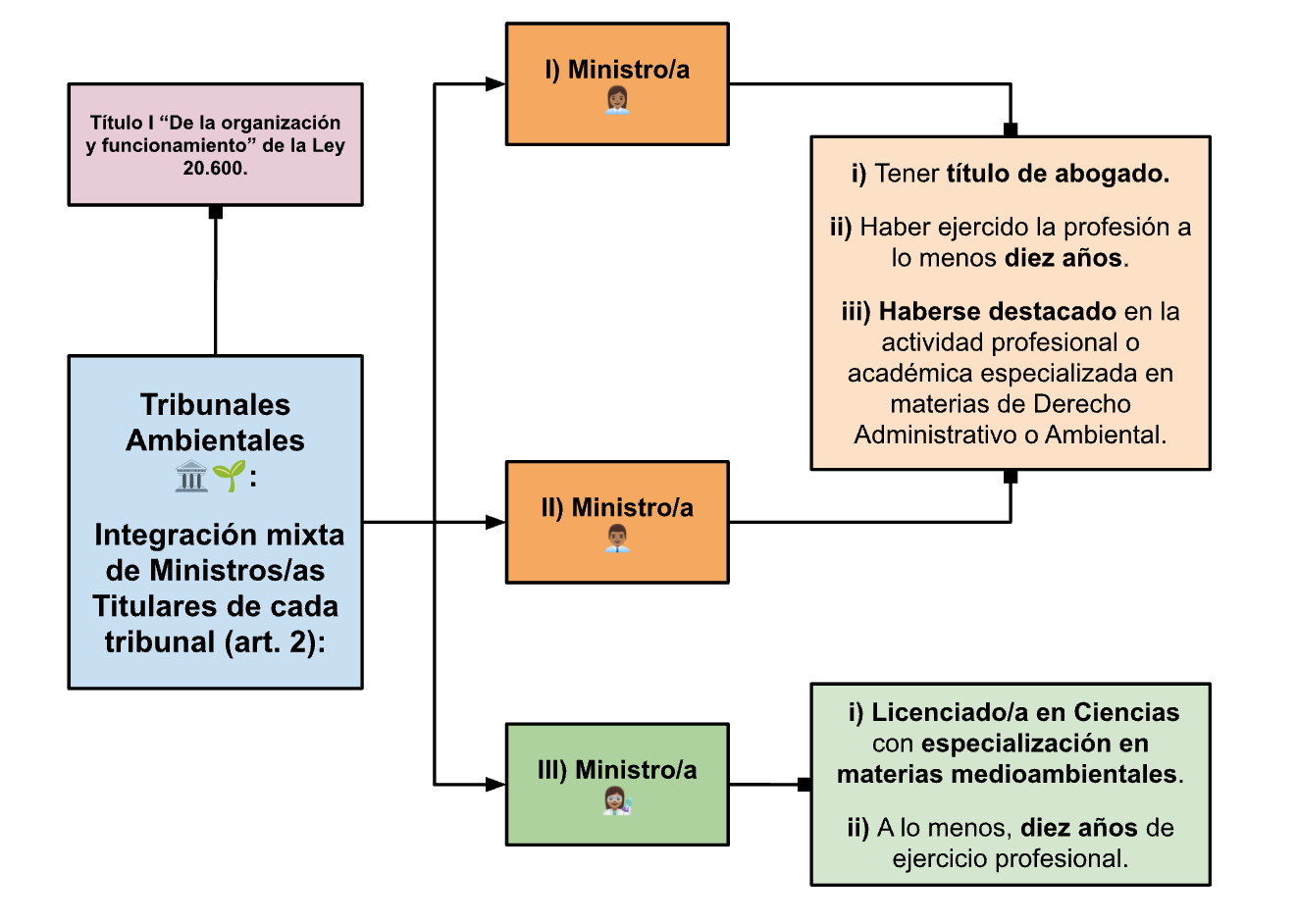 ‹#›
4.2) TA: Nombramiento
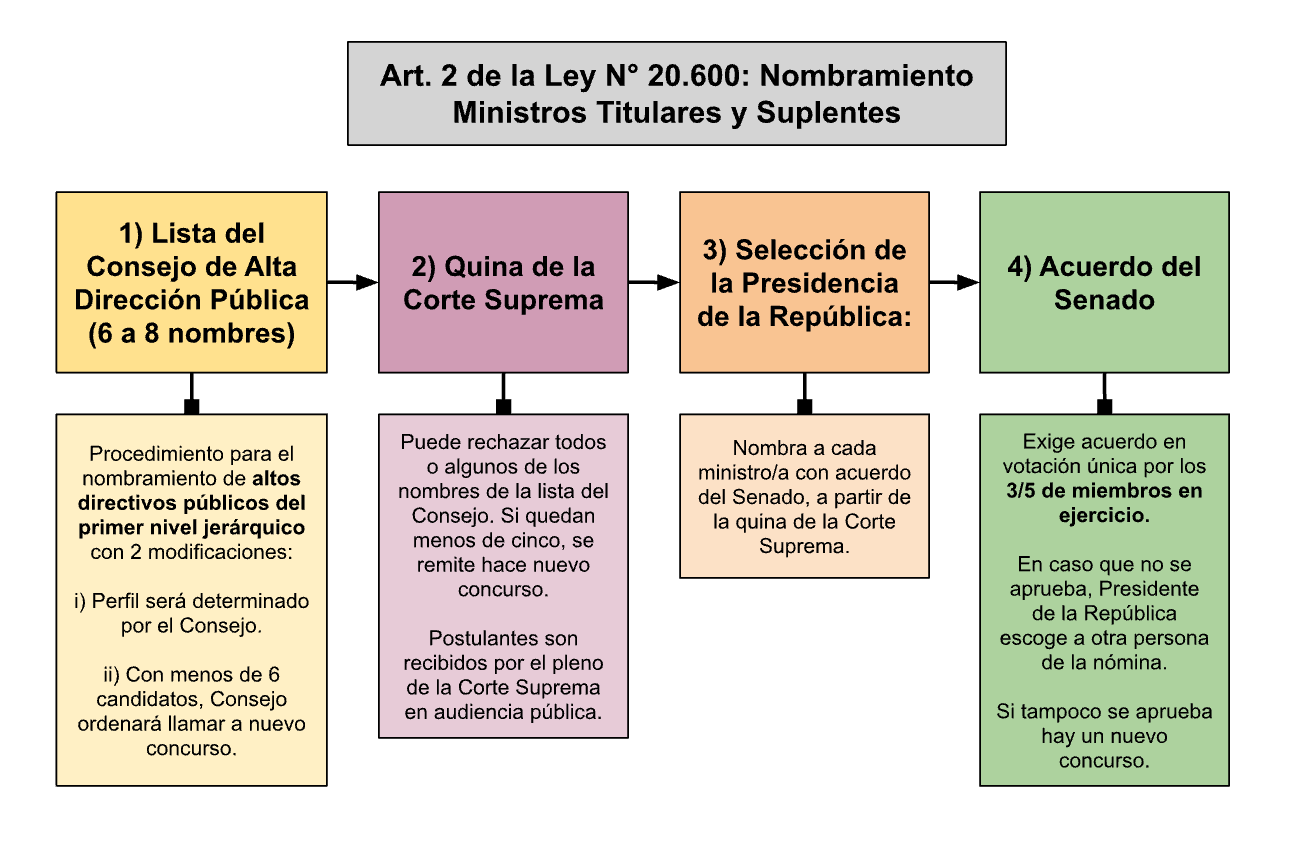 ‹#›
4.2) TA: Nombramiento
Ministros Titulares
Ministros Suplentes
Características comunes
Art. 2 de la Ley 20.600. 
Son designados de la misma manera que titulares.
Son 2 en cada Tribunal Ambiental.
Integración mixta: 
I) Abogado/a + 8 años de ejercido + destacado en la actividad profesional o académica relacionada. 
II) Licenciado/a en Ciencias con especialización en materias medioambientales + con ocho años de ejercicio.
Art. 2 de la Ley 20.600. 
Son 3 en cada Tribunal Ambiental.
Duran seis años en sus cargos. 
Pueden ser reelegidos hasta por dos períodos sucesivos. 
Se renovarán parcialmente cada dos años.
‹#›
[Speaker Notes: El Presidente de cada Tribunal será elegido por acuerdo de los ministros del mismo, debiendo recaer dicha designación en un ministro abogado. 
Quien fuere elegido Presidente permanecerá en tal calidad por el plazo de dos años, no siendo posible su reelección inmediata.]
05
TA: Competencia y legitimación activa
‹#›
5.1) Competencias de los TA (1/2)
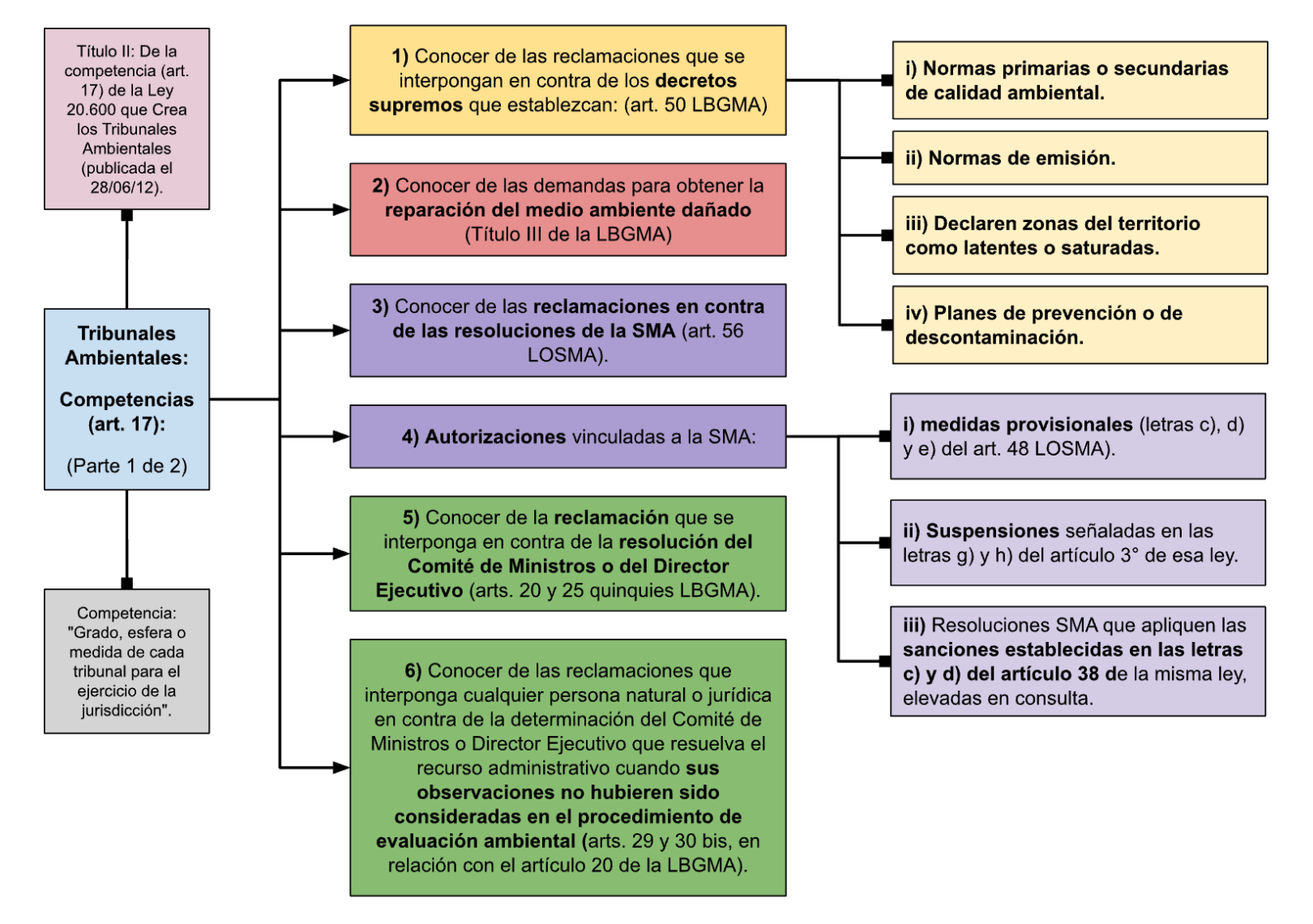 ‹#›
5.1) Competencias de los TA (2/2)
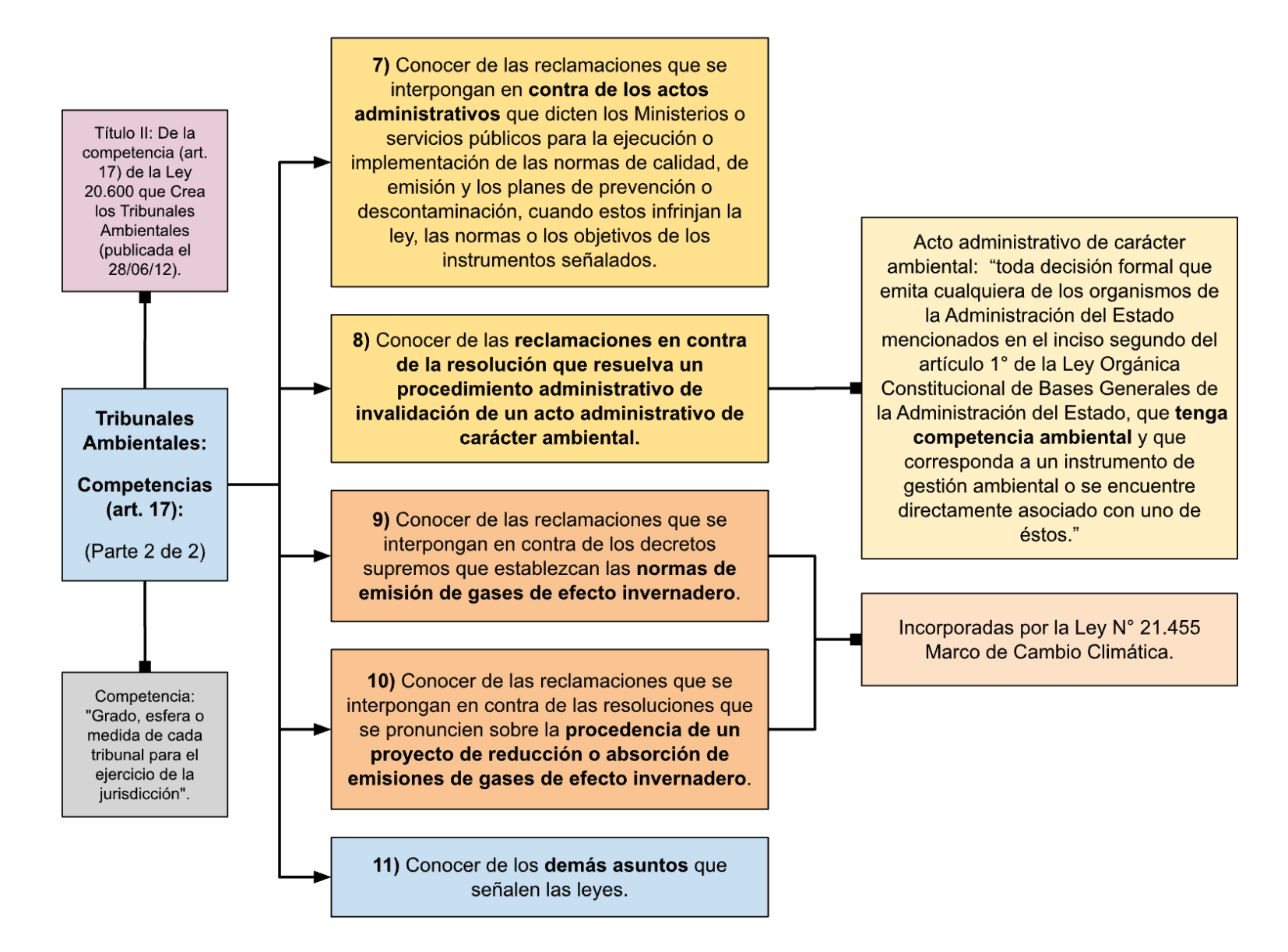 ‹#›
5.2) Legitimación Activa (1/3)
‹#›
5.2) Legitimación Activa (2/3)
‹#›
5.2) Legitimación Activa (3/3)
‹#›
06
Procedimientos
‹#›
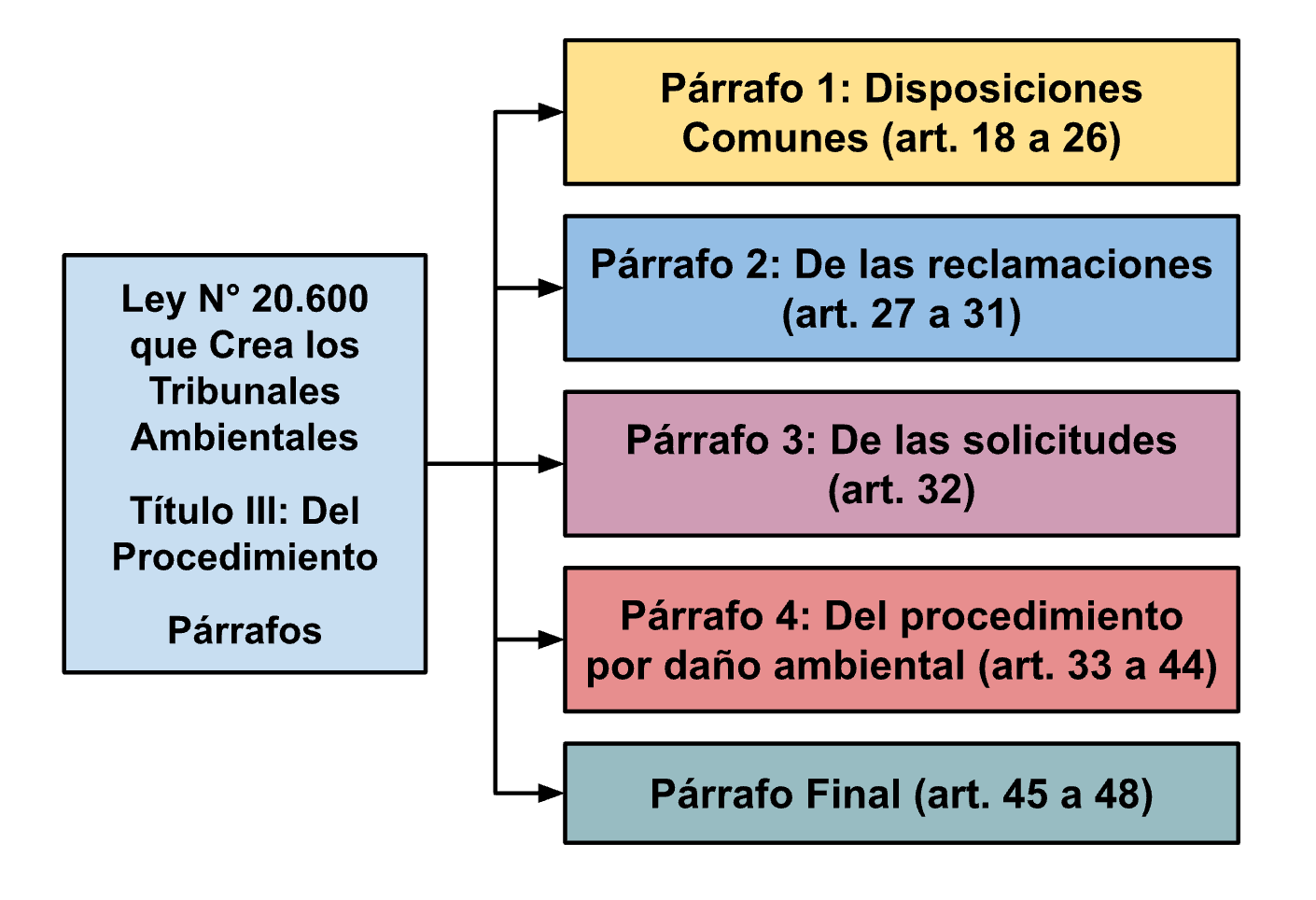 ‹#›
6.1) Disposiciones Comunes (art. 18 a 26)
Medidas Cautelares (art. 24)
Amicus Curiae (art. 19)
Requisitos: 
Periculum in mora. 
Fumus boni iuris.
Clasificaciones: 
A) Conservativas; B) Innovativas.
A) De oficio; B) A petición de parte.
Caución facultativa
Solo prueba documental.
Si es prejudicial → plazo de 15 días para interponer la demanda.
Oportunidad: 30 días desde que se da a tramitación a la reclamación o demanda por daño ambiental.
Persona natural o jurídica que no sea parte en el proceso y que posea reconocida idoneidad técnica y profesional en el asunto. 
Puede presentar su opinión en un escrito con patrocinio.
Recursos (art. 26)
Sentencias (art. 25)
Apelación en un plazo de  10 días contra: 
i) inadmisibilidad de la demanda; 
ii) las que reciban la causa a prueba;
 iii) pongan término al proceso o hagan imposible su continuación.
Recurso Casación en la Forma. 
Recurso de Casación en el Fondo.
Referencia a requisitos del art. 170 CPC. 
Se agrega que debe enunciar fundamentos técnicos ambientales.
‹#›
6.2) Reclamaciones (art. 27 a 31)
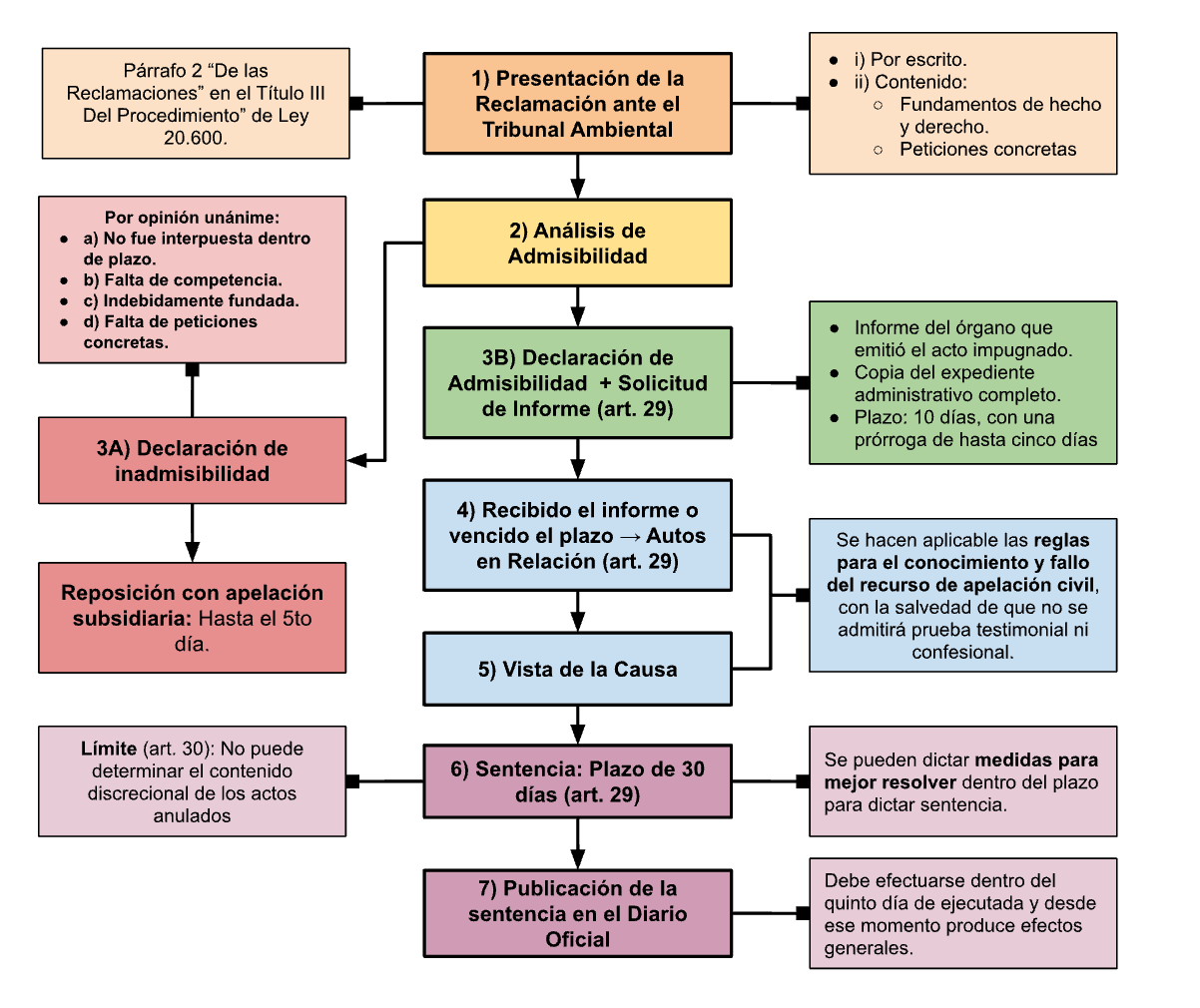 ‹#›
6.3) Daño Ambiental
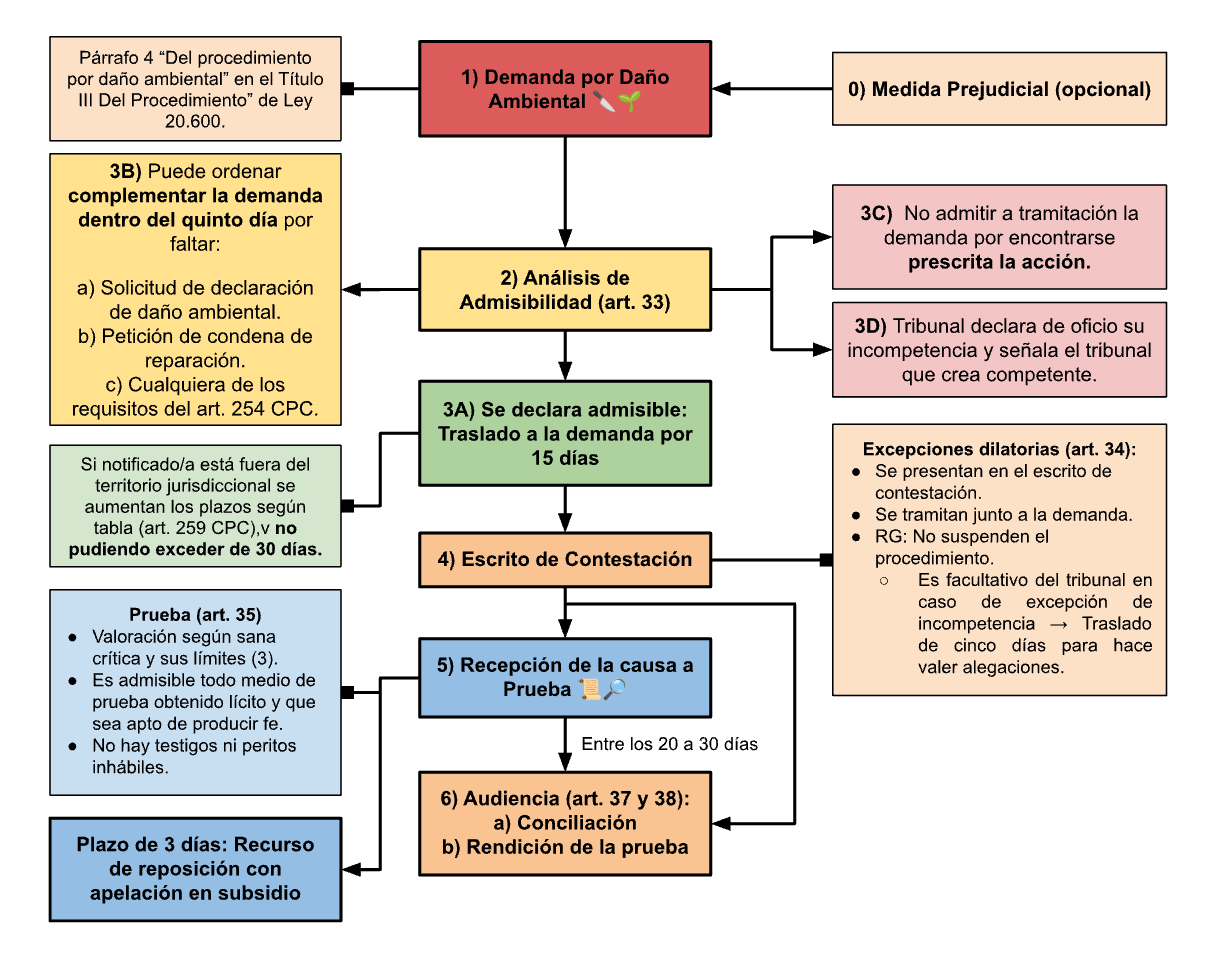 ‹#›
6.3) Daño Ambiental
Artículo 44 de la Ley 20.600:  “Indemnidad de la reparación del daño ambiental. La acción de reparación ambiental no podrá ser objeto de transacción o cualquier otro tipo de acuerdo que exima al autor de implementar medidas de reparación ambiental del daño causado.”
Artículo 46 de la Ley N° 20.600:  “Indemnización de perjuicios. Será competente para conocer de la acción de indemnización de perjuicios por la producción de daño ambiental establecida en la sentencia del Tribunal Ambiental, el juzgado de letras en lo civil con competencia en el lugar donde se produjo el daño.”
‹#›
¿Preguntas?
‹#›